Physiology Of Coronary Blood Flow
Dr Sreekumar
Outline
Introduction
Coronary microcirculation, resistance beds & autoregulation
Endothelium dependent vasodilation
Measurement of CBF
Coronary collateral circulation
CBF abnormalities with ‘normal’ coronary vessels
Control of Coronary Blood Flow
Pronounced systolic and diastolic coronary flow variations throughout the cardiac cycle
Coronary arterial inflow out of phase with venous outflow
Systole 
Increases tissue pressure
Redistributes perfusion from the subendocardial to the subepicardial layer
Impedes coronary arterial inflow
Reduces the diameter of intramyocardial microcirculatory vessels
Increases coronary venous outflow
Diastole
Coronary arterial inflow increase (a transmural gradient favoring perfusion to the subendocardial vessels)
Coronary venous outflow falls
[Speaker Notes: There are pronounced systolic and diastolic coronary flow variations throughout the cardiac cycle, with coronary arterial inflow out of phase with venous outflow
Systolic contraction increases tissue pressure, redistributes perfusion from the subendocardial to the subepicardial layers of the heart, and impedes coronary arterial inflow, which reaches a nadir. 
At the same time, systolic compression reduces the diameter of intramyocardial microcirculatory vessels (arterioles, capillaries, and venules) and increases coronary venous outflow, which peaks during systole. 
During diastole, coronary arterial inflow increases with a transmural gradient that favors perfusion to the subendocardial vessels. At this time, coronary venous outflow falls.]
Canty JM Jr, Brooks A: Phasic volumetric coronary venou outflow patterns in conscious dogs. Am J Physiol 258:H1457 1990
[Speaker Notes: Phasic coronary arterial inflow and venous outflow at rest and adenosine vasodilation. Arterial inflow primarily occurs during diastole. During systole (dotted vertical lines), arterial inflow declines as venous outflow peaks, reflecting the compression of microcirculatory vessels during systole. After adenosine administration, the phasic variations in venous outflow are more pronounced]
Determinants of Myocardial Oxygen Consumption
Myocardial oxygen extraction near-maximal at rest ( 75% )

Further increase in oxygen extraction limited 
Sympathetic activation
Acute subendocardial ischemia

Increases in myocardial oxygen consumption met by 
Proportional increases in coronary flow
Increase in oxygen delivery ( SpO2, Hb )
[Speaker Notes: In contrast to most other vascular beds, myocardial oxygen extraction is near-maximal at rest, averaging approximately 75% of arterial oxygen content
The ability to increase oxygen extraction as a means to increase oxygen delivery is limited to circumstances associated with sympathetic activation and acute subendocardial ischemia
Nevertheless, coronary venous oxygen tension (Pvo2) can only decrease from 25 to approximately 15 torr. 
Because of the high resting oxygen extraction, increases in myocardial oxygen consumption are primarily met by proportional increases in coronary flow and oxygen delivery]
Coronary Autoregulation
Regional coronary blood flow remains constant
Over a wide range of Cor. Art. Pressure
( Determinants of myocardial oxygen consumption if constant )
When pressure falls to the lower limit of autoregulation
Coronary resistance arteries are maximally vasodilated
Flow becomes pressure-dependent
Onset of subendocardial ischemia
Resting coronary blood flow
0.7 to 1.0 ml/min/g
Increase to  four to five fold during vasodilation
[Speaker Notes: Regional coronary blood flow remains constant as coronary artery pressure is reduced below aortic pressure over a wide range when the determinants of myocardial oxygen consumption are kept constant
This phenomenon is termed autoregulation
When pressure falls to the lower limit of autoregulation, coronary resistance arteries are maximally vasodilated to intrinsic stimuli and flow becomes pressure-dependent, resulting in the onset of subendocardial ischemia. 
Resting coronary blood flow under normal hemodynamic conditions averages 0.7 to 1.0 mL/min/g and can increase between four- and fivefold during vasodilation]
Coronary Reserve
The ability to increase flow above resting values in response to pharmacologic vasodilation

Flow in the maximally vasodilated heart depends on cor. art.press.
[Speaker Notes: The ability to increase flow above resting values in response to pharmacologic vasodilation
Flow in the maximally vasodilated heart is dependent on coronary arterial pressure]
Maximum perfusion and coronary reserve reduced
Diastolic time for subendocardial perfusion decreased (tachycardia)
Compressive determinants of diastolic perfusion (preload) increased
Anything that increases resting flow
Systolic pressure
Heart rate
Contractility
Reductions in arterial oxygen supply 
Anaemia
Hypoxia
[Speaker Notes: Diastolic time for subendocardial perfusion is decreased (tachycardia)
Compressive determinants of diastolic perfusion (preload) increased
Anything that increases resting flow, including increases in the hemodynamic determinants of oxygen consumption 
Systolic pressure
Heart rate
Contractility
Reductions in arterial oxygen supply 
Anaemia
Hypoxia]
Subendocardial ischemia in presence of normal coronary – possible

Lower pressure limit of autoregulation -  70 mm Hg 
	(as low as 40 mm Hg)

Lower autoregulatory pressure limit increases during tachycardia 
Increase in flow requirements
Reduction in the time available for perfusion
[Speaker Notes: Thus, circumstances can develop that precipitate subendocardial ischemia in the presence of normal coronary arteries
Although initial studies have suggested that the lower pressure limit of autoregulation is 70 mm hg, studies in conscious dogs in the basal state have shown that coronary flow can be autoregulated to mean coronary pressures as low as 40 mm hg (diastolic pressures of 30 mm hg)
These coronary pressure levels are similar to those recorded in humans without symptoms of ischemia, distal to chronic coronary occlusions, using pressure wire micromanometers. 
The lower autoregulatory pressure limit increases during tachycardia because of an increase in flow requirements, as well as a reduction in the time available for perfusion]
Subendocardial flow 

Primarily occurs in diastole
Begins to decrease below a mean coronary pressure of 40 mm hg
Subepicardial flow

Occurs throughout the cardiac cycle
Maintained until coronary pressure falls below 25 mm hg
Why this difference ? 
Increased oxygen consumption in the subendocardium, requiring a higher resting flow level
More pronounced effects of systolic contraction on subendocardial vasodilator reserve
Vulnerability of the subendocardium to ischemia in the presence of a coronary stenosis
(The transmural difference in the lower autoregulatory pressure limit )
[Speaker Notes: Subendocardial flow primarily occurs in diastole and begins to decrease below a mean coronary pressure of 40 mm Hg.
In contrast, subepicardial flow occurs throughout the cardiac cycle and is maintained until coronary pressure falls below 25 mm Hg. 
This difference arises from increased oxygen consumption in the subendocardium, requiring a higher resting flow level, as well as the more pronounced effects of systolic contraction on subendocardial vasodilator reserve. 
The transmural difference in the lower autoregulatory pressure limit results in vulnerability of the subendocardium to ischemia in the presence of a coronary stenosis.]
[Speaker Notes: illustrates important transmural variations in the lower autoregulatory pressure limit, which result in increased vulnerability of the subendocardium to ischemia.
Transmural variations in coronary autoregulation and myocardial metabolism. 
Increased vulnerability of the subendocardium versus subepicardium to ischemia reflects the fact that autoregulation is exhausted at a higher coronary pressure (40 versus 25 mm Hg). 
This is the result of increased resting flow and oxygen consumption in the subendocardium and an increased sensitivity to systolic compressive effects, because subendocardial flow only occurs during diastole. 
Subendocardial vessels become maximally vasodilated before those in the subepicardium as coronary artery pressure is reduced. 
These transmural differences can be increased further during tachycardia or during conditions with elevated preload, which reduce maximum subendocardial perfusion]
Endothelium-Dependent Modulation of Coronary Tone
Epicardial arteries do not contribute significantly to coronary vascular resistance

Arterial diameter modulated by
Paracrine factors
Circulating neurohormonal agonists
Neural tone
Vascular shear stress (local control)

The net effect of these agonists -  functional endothelium
[Speaker Notes: Epicardial arteries do not normally contribute significantly to coronary vascular resistance
Arterial diameter is modulated by a wide variety of paracrine factors that can be released from platelets, as well as circulating neurohormonal agonists, neural tone, and local control through vascular shear stress.
The net effect of many of these agonists is critically dependent on whether a functional endothelium is present]
Endothelium-Dependent and Net Direct Effects of Neural Stimulation, Autacoids, and Vasodilators on Coronary Tone in Isolated Conduit and Coronary Resistance Arteries
Endothelium-dependent control of vascular tone
[Speaker Notes: In the normal coronary circulation, endothelium-dependent vasodilation occurs following increases in luminal flow or shear stress, as well as in response to agonists (e.g., released from platelets or cardiac nerves) that bind to receptors on the endothelial surface. 
These stimulate the production of nitric oxide (NO), endothelium-dependent hyperpolarizing factor (EDHF), or epoxyeicosatrienoic acid products (EETs), which diffuse into vascular smooth muscle and cause relaxation. 
Prostacyclin (PGI2) is produced in the coronary endothelium of collateral vessels and causes tonic vasodilation.
The endothelium also produces endothelin (ET), which activates protein kinase C in vascular smooth muscle to produce coronary constriction and competes with endothelium-derived relaxing factors. 
Impaired endothelium-dependent vasodilation can result from the lack of production of relaxing factors (e.g., disrupted endothelium) or by inactivation of NO in disease states associated with oxidative stress and superoxide anion production (e.g., NO and O2− combining to produce peroxynitrite). In these circumstances, the effect of autacoids on vascular tone can be converted to vasoconstriction because of their direct effects on vascular smooth muscle (not shown). AA = arachidonic acid; Ach = acetylcholine; ADP = adenosine diphosphate; B2 = bradykinin receptor; Bk = bradykinin; cAMP = cyclic adenosine monophosphate; cGMP = cyclic guanosine monophosphate; 5-HT = serotonin; KCa = calcium-activated potassium channel; M = muscarinic receptor; P = purinergic receptor; S1 = serotonin receptor; TGFβ = transforming growth factor-β1; Thr = thrombin]
Nitric Oxide (Endothelium-Derived Relaxing Factor)
Produced in endothelial cells

L-arginine → citrulline (NO synthase)
Controlled by calcium and calmodulin
Dependent on molecular oxygen, NADP, NADPH, tetrahydrobiopterin, ADP, FAD, and flavin mononucleotide

Endothelial NO diffuses abluminally into vascular smooth muscle

Binds to guanylate cyclase → ↑ cGMP → ↓ intracellular calcium → relaxation
[Speaker Notes: Produced in endothelial cells by the enzymatic conversion of l-arginine to citrulline via type III NO synthase
This reaction is controlled by calcium and calmodulin and is dependent on molecular oxygen, NADP, NADPH, tetrahydrobiopterin, ADP, FAD, and flavin mononucleotide
Endothelial NO diffuses abluminally into vascular smooth muscle, where it binds to guanylate cyclase, increasing cGMP production and causing relaxation through a reduction in intracellular calcium]
NO-mediated vasodilation
Enhanced by cyclical or pulsatile changes in coronary shear stress

Chronic upregulation of NO synthase in exercise training

Impaired in disease states and in patients with CAD
via inactivation of NO by superoxide anion (oxidative stress)

Hallmark of impaired NO-mediated vasodilation in 
Atherosclerosis
Hypertension
Diabetes
[Speaker Notes: NO-mediated vasodilation enhanced by cyclical or pulsatile changes in coronary shear stress
Chronic upregulation of NO synthase in response to episodic increases in coronary flow, such as during exercise training, which also potentiates the relaxation to various endothelium-dependent vasodilators
NO-mediated vasodilation is impaired in many disease states and in patients with one or more risk factors for coronary artery disease (CAD). 
This occurs via inactivation of NO by superoxide anion generated in response to oxidative stress. 
Such inactivation is the hallmark of impaired NO-mediated vasodilation in atherosclerosis, hypertension, and diabetes.]
Endothelium-Dependent Hyperpolarizing Factor ( EDHF )
Additional mechanism for selected agonists and shear stress–induced vasodilation
Produced by the endothelium
Hyperpolarizes vascular smooth muscle
Dilates arteries (opening calcium-activated potassium channels) 
Biochemical nature unclear
Metabolite of arachidonic acid metabolism
Epoxyeicosatrienoic acid
Endothelium-derived hydrogen peroxide
[Speaker Notes: Endothelium-dependent hyperpolarization (EDHF) is an additional mechanism for selected agonists (e.g., bradykinin), as well as shear stress–induced vasodilation, in the human coronary microcirculation. 
EDHF is produced by the endothelium, hyperpolarizes vascular smooth muscle, and dilates arteries by opening calcium-activated potassium channels. 
Although the exact biochemical species of EDHF is still unclear, it appears to be a metabolite of arachidonic acid metabolism produced by the cytochrome P-450 epoxygenase pathway. 
The most prominent candidates are epoxyeicosatrienoic acid and endothelium-derived hydrogen peroxide.]
Prostacyclin
Metabolism of Arachidonic Acid (cyclooxygenase path)

Coronary vasodilator
Fail to alter flow during ischemia distal to a stenosis or limit oxygen consumption in response to increases in metabolism 
(overcome by other compensatory vasodilator pathways)

Important determinants of coronary collateral vessel resistance

Inhibiting cyclooxygenase reduces collateral perfusion
[Speaker Notes: Metabolism of arachidonic acid via cyclooxygenase can also produce prostacyclin
coronary vasodilator when administered exogenously. 
Although prostacyclin contributes to tonic coronary vasodilation in humans, inhibitors of cyclooxygenase fail to alter flow during ischemia distal to a stenosis or limit oxygen consumption in response to increases in metabolism 
This suggests that it is overcome by other compensatory vasodilator pathways
In contrast to the coronary resistance vasculature, vasodilator prostaglandins are important determinants of coronary collateral vessel resistance, and inhibiting cyclooxygenase reduces collateral perfusion]
Endothelin
The endothelins -  ET-1, ET-2, and ET-3
Peptide endothelium-dependent constricting factors – very potent
Constriction to ET is prolonged
Changes in ET levels mediated through transcriptional control (longer term changes in coronary vasomotor tone)
ET-A and ET-B receptors
ET-A–activation of protein kinase C
ET-B–less pronounced action
Not involved in regulating coronary flow in the normal heart
Imp in pathophysiologic states like heart failure
[Speaker Notes: The endothelins ET-1, ET-2, and ET-3
peptide endothelium-dependent constricting factors
ET-1 is a potent constrictor derived from the enzymatic cleavage of a larger precursor molecule (pre-proendothelin) via endothelin-converting enzyme. 
In contrast to the rapid vascular smooth muscle relaxation and recovery characteristic of endothelium-derived vasodilators (NO, EDHF, and prostacyclin), the constriction to ET is prolonged. 
Changes in ET levels are largely mediated through transcriptional control and produce longer term changes in coronary vasomotor tone. 
The effects of ET are mediated by binding to both ET-A and ET-B receptors. 
ET-A–mediated constriction is caused by the activation of protein kinase C in vascular smooth muscle
ET-B–mediated constriction is less pronounced and is counterbalanced by prominent ET-B–mediated endothelium-dependent NO production and vasodilation. 
ET is not involved in regulating coronary blood flow in the normal heart but can modulate vascular tone when circulating concentrations increase in pathophysiologic states, such as heart failure]
Determinants of Coronary Vascular Resistance
The resistance to coronary blood flow can be divided into three major components
R1 – epicardial conduit artery resistance (normally insignificant)
R2 – resistance secondary to metabolic and autoregulatory adjustments in flow (occurs in arterioles and resistance arteries)
R3 – time-varying compressive resistance (subendocardial >subepicardial layer)
[Speaker Notes: The resistance to coronary blood flow can be divided into three major components
Under normal circumstances, there is no measurable pressure drop in the epicardial arteries, indicating negligible conduit resistance (R1)
With the development of hemodynamically significant epicardial artery narrowing (more than 50% diameter reduction), the fixed conduit artery resistance begins to contribute an increasing component to total coronary resistance and, when severely narrowed (more than 90%), may reduce resting flow]
R1 – epicardial conduit artery resistance (normally insignificant)
R2 – resistance secondary to metabolic and autoregulatory adjustments in flow (occurs in arterioles and resistance arteries)
R3 – time-varying compressive resistance (subendocardial >subepicardial layer)

In the normal heart, R2 > R3 >> R1
The development of a proximal stenosis or pharmacologic vasodilation reduces arteriolar resistance (R2)
In the presence of a severe epicardial stenosis, R1 > R3 > R2
[Speaker Notes: Schematic of components of coronary vascular resistance with and without a coronary stenosis
R1 is epicardial conduit artery resistance, which is normally insignificant
R2 is resistance secondary to metabolic and autoregulatory adjustments in flow and occurs in arterioles and resistance arteries
R3 is the time-varying compressive resistance that is higher in subendocardial than subepicardial layers
In the normal heart, R2 > R3 >> R1
The development of a proximal stenosis or pharmacologic vasodilation reduces arteriolar resistance (R2)
In the presence of a severe epicardial stenosis, R1 > R3 > R2]
R1 - Epicardial Conduit Artery Resistance
Under normal circumstances, 
No measurable pressure drop in the epicardial arteries
Negligible conduit resistance

With the development of hemodynamically significant epicardial artery narrowing 
50% diameter reduction - begins to contribute an increasing component to total coronary resistance
Severely narrowed (more than 90%) -  reduce resting flow
[Speaker Notes: Under normal circumstances, there is no measurable pressure drop in the epicardial arteries, indicating negligible conduit resistance
With the development of hemodynamically significant epicardial artery narrowing 
50% diameter reduction - begins to contribute an increasing component to total coronary resistance
Severely narrowed (more than 90%) -  reduce resting flow]
R2
Dynamic 
From microcirculatory resistance arteries and arterioles
Distributed throughout the myocardium (20 to 200 µm in diameter)
Changes in response to 
Physical forces (intraluminal pressure and shear stress)
Metabolic needs of the tissue
Accounts for no more than 20% (Even in the maximally vasodilated heart)
Minimum resistance
Determined by the size and density of arterial resistance vessels
Results in substantial coronary flow reserve in the normal heart
[Speaker Notes: Dynamic and primarily arises from microcirculatory resistance arteries and arterioles
Distributed throughout the myocardium across a broad range of microcirculatory resistance vessel size (20 to 200 µm in diameter) and changes in response to physical forces (intraluminal pressure and shear stress), as well as the metabolic needs of the tissue
Even in the maximally vasodilated heart, capillary resistance accounts for no more than 20% of the microvascular resistance
Twofold increase in capillary density would only increase maximal myocardial perfusion by approximately 10%
Minimal coronary vascular resistance of the microcirculation is primarily determined by the size and density of arterial resistance vessels and results in substantial coronary flow reserve in the normal heart]
Compressive Resistance (R3)
Varies with time throughout the cardiac cycle
Related to 
Cardiac contraction
Systolic pressure development within the left ventricle
In heart failure
Compressive effects from elevated ventricular diastolic pressure
Elevated extravascular tissue pressure during diastole
Impede perfusion via passive compression of microcirculatory vessels
↑ preload - ↑back pressure to coronary flow (above venous pressure)
Most prominent in the subendocardium
[Speaker Notes: varies with time throughout the cardiac cycle
Related to cardiac contraction and systolic pressure development within the left ventricle
In heart failure, compressive effects from elevated ventricular diastolic pressure also impede perfusion via passive compression of microcirculatory vessels by elevated extravascular tissue pressure during diastole
Increases in preload effectively raise the normal back pressure to coronary flow above coronary venous pressure levels
Compressive effects are most prominent in the subendocardium]
Effects of extravascular tissue pressure on transmural perfusion
During diastole 
Compressive effects are related to tissue pressures that decrease from the subendocardium to subepicardium
At diastolic LV pressures greater than 20 mm Hg, preload determines the effective backpressure to coronary diastolic perfusion 

During systole
intramyocardial tissue pressure ↑
Concealed arterial “backflow” → ↓systolic epicardial artery inflow
Compression of venules ↑ venous outflow
[Speaker Notes: Compressive effects during diastole are related to tissue pressures that decrease from the subendocardium to subepicardium
At diastolic LV pressures greater than 20 mm Hg, preload determines the effective backpressure to coronary diastolic perfusion 
During systole
cardiac contraction increases intramyocardial tissue pressure surrounding compliant arterioles and venules
This produces a concealed arterial “backflow” that reduces systolic epicardial artery inflow
Compression of venules accelerates venous outflow]
[Speaker Notes: Transmural distribution of coronary resistance vessels—major vasodilatory and vasoconstrictor mechanisms in epicardial conduit arteries and different sites of the microcirculation
The epicardial conduit arteries arborize into subepicardial and subendocardial resistance arteries. 
Intramural penetrating resistance arteries are unique in that they are removed from subendocardial metabolic stimuli and theoretically are more dependent on regulating their tone in response to shear stress and luminal pressure as mechanisms to produce dilation in response to changes in metabolism of the distal subendocardial arteriolar plexus]
Microcirculatory pressure profile and local resistance changes
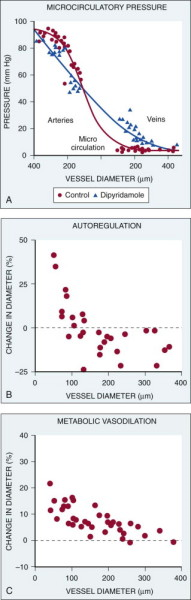 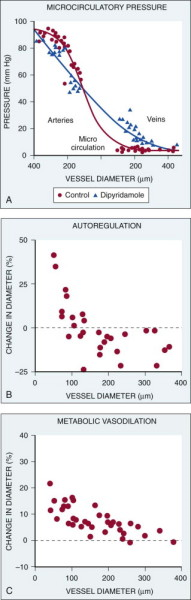 A modified from Chilian WM, Layne SM, Klausner EC, et al: Redistribution of coronary microvascular resistance produced by dipyridamole. Am J Physiol 256:H383, 1989; B modified from Kanatsuka H, Lamping KG, Eastham CL, et al: Heterogeneous changes in epimyocardial microvascular size during graded coronary stenosis. Evidence of the microvascular site for autoregulation. Circ Res 66:389, 1990; C modified from Kanatsuka H, Lamping KG, Eastham CL, et al: Comparison of the effects of increased myocardial oxygen consumption and adenosine on the coronary microvascular resistance. Circ Res 65:1296, 1989.)
[Speaker Notes: Microcirculatory pressure profile and local resistance changes to physiologic stimuli in subepicardial vessels. 
A, Under resting conditions, most of the pressure drop to flow arises from resistance arteries and arterioles. Following dipyridamole vasodilation, there is a redistribution of microcirculatory resistance. with a greater pressure drop occurring across postcapillary venules that do not alter their resistance. 
B, Heterogeneous arterial microvessel response during autoregulation. A reduction in pressure to 38 mm Hg elicited dilation in arterioles smaller than 100 ?m, whereas larger arteries tended to constrict passively from the reduction in distending pressure. 
C, Homogeneous vasodilation of resistance arteries during increases in myocardial oxygen consumption. There is dilation in all microvascular resistance arteries that is greatest in vessels smaller than 100 ?m.]
Intraluminal Physical Forces Regulating Coronary Resistance
Important in orchestrating adequate regional tissue perfusion to the distal microcirculation

Differential expression of mechanisms among different sizes and classes of coronary resistance vessels

Myogenic Regulation 

Flow Mediated Resistance Artery Control
[Speaker Notes: coronary resistance vasculature can be upstream from the effects of metabolic mediators of control
local vascular control mechanisms are critically important in orchestrating adequate regional tissue perfusion to the distal microcirculation
There is a differential expression of mechanisms among different sizes and classes of coronary resistance vessels, which coincides with their function]
Myogenic Regulation
Ability of vascular smooth muscle to oppose changes in coronary arteriolar diameter
Distending pressure ↓ - relax
Distending pressure↑ - constrict 
Myogenic tone -  property of vascular smooth muscle (occurs across a large size range of coronary resistance arteries )
Cellular mechanism uncertain
Dependent on vascular smooth muscle calcium entry ( stretch-activated L-type Ca2+ channels )
Tend to bring local coronary flow back to the original
Postulated to be important mechanism of the coronary autoregulation
Appears to occur primarily in arterioles smaller than 100 µm
[Speaker Notes: The myogenic response refers to the ability of vascular smooth muscle to oppose changes in coronary arteriolar diameter. 
Thus, vessels relax when distending pressure is decreased and constrict when distending pressure is elevated
Myogenic tone is a property of vascular smooth muscle and occurs across a large size range of coronary resistance arteries in animals and in humans
Although the cellular mechanism is uncertain, it is dependent on vascular smooth muscle calcium entry, perhaps through stretch-activated L-type Ca2+ channels, eliciting cross-bridge activation. 
The resistance changes arising from the myogenic response tend to bring local coronary flow back to the original level. 
Myogenic regulation has been postulated to be one of the important mechanisms of the coronary autoregulatory response and, in vivo, appears to occur primarily in arterioles smaller than 100 µm (e.g., during autoregulation)]
[Speaker Notes: Effects of physical forces on coronary diameter in isolated human coronary resistance arteries (nominal diameter, 100 µm)
As distending pressure is reduced from 100 mm Hg, there is progressive vasodilation consistent with myogenic regulation. 
Myogenic dilation reaches the maximum passive diameter of the vessel at 20 mm Hg]
(A modified from Miller FJ, Dellsperger KC, Gutterman DD: Myogenic constriction of human coronary arterioles. Am J Physiol 273:H257, 1997; B modified from Miura H, Wachtel RE, Liu Y, et al: Flow-induced dilation of human coronary arterioles: Important role of Ca2+-activated K+ channels. Circulation 103:1992, 2001.)
[Speaker Notes: Flow-mediated vasodilation in cannulated human resistance arteries. As the pressure gradient across the isolated vessel is increased, intraluminal flow rises and causes progressive dilation that is abolished by removing the endothelium. Similar flow-mediated dilation occurs in most arterial vessels, including the coronary conduit arteries.]
Metabolic Mediators of Coronary Resistance
pressure and flow
Adenosine, Po2, pH
[Speaker Notes: still no consensus regarding specific mediators of metabolic vasodilation
Coronary resistance in any segment of the microcirculation represents the integration of local physical factors (e.g., pressure and flow), vasodilator metabolites (e.g., adenosine, Po2, pH), autacoids, and neural modulation.]
Adenosine
Metabolic mediator of resistance artery control
Released from cardiac myocytes when the rate of ATP hydrolysis exceeds its synthesis during ischemia
Increase with myocardial metabolism
Extremely short half-life (<10 seconds) - rapid inactivation by adenosine deaminase
A2 receptors on vascular smooth muscle – cAMP - opens intermediate Ca-activated K channels
Differential effect on coronary resistance arteries, dilating vessels smaller than 100 µm
No direct effect on larger resistance arteries and conduit arteries
Not required for adjusting coronary flow to increases in metabolism or autoregulation
Contribute to vasodilation during hypoxia and during acute exercise-induced myocardial ischemia distal to a stenosis
[Speaker Notes: There has been a longstanding interest in the role of adenosine as a metabolic mediator of resistance artery control
It is released from cardiac myocytes when the rate of ATP hydrolysis exceeds its synthesis during ischemia
 Its production and release also increase with myocardial metabolism
Adenosine has an extremely short half-life (<10 seconds) caused by its rapid inactivation by adenosine deaminase
It binds to A2 receptors on vascular smooth muscle, increases cyclic adenosine monophosphate (cAMP), and opens intermediate calcium-activated potassium channels
 Adenosine has a differential effect on coronary resistance arteries, primarily dilating vessels smaller than 100 µm
Although adenosine has no direct effect on larger resistance arteries and conduit arteries, these dilate through endothelium-dependent vasodilation from the concomitant increases in local shear stress as arteriolar resistance falls
Despite the attractiveness of adenosine as a local metabolic control mechanism, there is now substantial in vivo experimental data to demonstrate convincingly that it is not required for adjusting coronary flow to increases in metabolism or autoregulation
 It may, however, contribute to vasodilation during hypoxia and during acute exercise-induced myocardial ischemia distal to a stenosis]
ATP-Sensitive K+ Channels
Tonically active, contributing to coronary vascular tone under resting conditions

Modulate the coronary metabolic and autoregulatory responses

Common effector rather than sensor of metabolic activity or of autoregulatory adjustments in flow

Reductions in coronary flow after blocking K+-ATP channel
By vasoconstriction of the microcirculation that overcomes intrinsic vasodilatory stimuli
Seen when other potent vasoconstrictors (e.g., endothelin or vasopressin) administered at pharmacologic doses
[Speaker Notes: Coronary vascular smooth muscle K+-ATP channels are tonically active, contributing to coronary vascular tone under resting conditions. 
Preventing K+-ATP channel opening with glibenclamide causes constriction of arterioles smaller than 100 µm, reduces coronary flow, and accentuates myocardial ischemia distal to a coronary stenosis by overcoming intrinsic vasodilatory mechanisms.
The K+-ATP channels can modulate the coronary metabolic and autoregulatory responses. 
It is a potentially attractive mechanism, because many of the other candidates for metabolic flow regulation (e.g., adenosine, NO, beta2 adrenoreceptors, and prostacyclin) are ultimately affected by blocking this pathway. 
It is likely that K+-ATP channel opening is a common effector rather than sensor of metabolic activity or of autoregulatory adjustments in flow.
It is also possible that the reductions in coronary flow observed after blocking K+-ATP channel vasodilation are pharmacologic, caused by vasoconstriction of the microcirculation that overcomes intrinsic vasodilatory stimuli, as seen when other potent vasoconstrictors (e.g., endothelin or vasopressin) are administered at pharmacologic doses.]
Glibenclamide
Prevent opening of K- ATP

Constriction of arterioles smaller than 100 µm

Reduces coronary flow

Accentuates myocardial ischemia distal to a coronary stenosis 
   (by overcoming intrinsic vasodilatory mechanisms)
Hypoxia
Potent coronary vasodilatory stimulus

Role of local Po2 in the regulation of arteriolar tone ?

Coronary flow increases in proportion to reductions in arterial oxygen content (reduced Po2 or anemia) 

Twofold increase in perfused capillary density in response to hypoxia
Acidosis
Potent stimulus to produce coronary vasodilation independent of hypoxia

Precise role in the local regulation of myocardial perfusion remains unclear

Increased myocardial metabolism - increased myocardial CO2 production - tissue acidosis (setting of acute ischemia)
[Speaker Notes: potent stimulus to produce coronary vasodilation independent of hypoxia
precise role in the local regulation of myocardial perfusion remains unclear
some of the vasodilation occurring with increased myocardial metabolism could arise from increased myocardial CO2 production and tissue acidosis in the setting of acute ischemia]
Neural Control of Coronary Conduit and Resistance Arteries
Sympathetic and vagal nerves

Affects tone through
Alter vascular smooth muscle
Stimulating the release of NO from the endothelium

Diametrically opposite effects can occur in the presence of risk factors that impair endothelium-dependent vasodilation
[Speaker Notes: Sympathetic and vagal nerves innervate coronary conduit arteries and segments of the resistance vasculature. 
Neural stimulation affects tone through mechanisms that alter vascular smooth muscle as well as by stimulating the release of NO from the endothelium
Diametrically opposite effects can occur in the presence of risk factors that impair endothelium-dependent vasodilation]
Cholinergic Innervation – normally
Resistance arteries dilate → increases in coronary flow

Conduit arteries → mild coronary vasodilation

Net effect of
Direct muscarinic constriction of vascular smooth muscle 
Endothelium-dependent vasodilation caused by direct stimulation of NOS
Increased flow-mediated dilation from concomitant resistance vessel vasodilation
[Speaker Notes: Resistance arteries dilate to acetylcholine, resulting in increases in coronary flow
In conduit arteries, acetylcholine normally causes mild coronary vasodilation
This reflects the net action of a direct muscarinic constriction of vascular smooth muscle counterbalanced by an endothelium-dependent vasodilation caused by direct stimulation of NOS and an increased flow-mediated dilation from concomitant resistance vessel vasodilation]
Cholinergic Innervation – Atherosclerosis
Distinctly different

Resistance vessel dilation to acetylcholine attenuated

Reduction in flow-mediated NO production

Net epicardial conduit artery vasoconstriction 
(particularly prominent in stenotic segments)
[Speaker Notes: Differential conduit artery diameter responses in normal and atherosclerotic epicardial arteries. A, Acetylcholine. In normal arteries, acetylcholine elicits vasodilation but there is vasoconstriction in the atherosclerotic artery, which is particularly pronounced in the stenosis]
Sympathetic Innervation
No resting sympathetic tone in the heart  - no effect of denervation on resting perfusion
Sympathetic activation
Myocardial sympathetic nerves
Circulating norepinephrine and epinephrine
Conduit arteries - alpha1 constriction & beta dilation - Net effect dilate

Resistance vessels - flow-mediated vasodilation

When NO-mediated vasodilation is impaired
Alpha1 constriction predominates and can dynamically increase stenosis severity
	(Mechanisms that provoking ischemia during cold pressor testing)
[Speaker Notes: Under basal conditions, there is no resting sympathetic tone in the heart and thus there is no effect of denervation on resting perfusion. 
During sympathetic activation, coronary tone is modulated by norepinephrine released from myocardial sympathetic nerves, as well as by circulating norepinephrine and epinephrine
In conduit arteries, sympathetic stimulation leads to alpha1 constriction as well as beta2-mediated vasodilation. 
The net effect is to dilate epicardial coronary arteries. 
This dilation is potentiated by concomitant flow-mediated vasodilation from metabolic vasodilation of coronary resistance vessels. 
When NO-mediated vasodilation is impaired, alpha1 constriction predominates and can dynamically increase stenosis severity in asymmetrical lesions in which the stenosis is compliant. 
This is one of the mechanisms that can provoke ischemia during cold pressor testing]
[Speaker Notes: Activation of sympathetic tone normally leads to net epicardial dilatation.
Vasoconstriction occurs in irregular and stenotic coronary segments in patients with atherosclerosis.]
Paracrine Vasoactive Mediators
Affect coronary tone in normal and pathophysiologic states
(Unrelated to normal coronary circulatory control) 

Released from epicardial artery thrombi
(After activation of the thrombotic cascade initiated by plaque rupture) 

Modulate epicardial tone in regions near eccentric ulcerated plaques 
(leading to dynamic changes in the physiologic significance of a stenosis)

Differential effects on downstream vessel vasomotion dependent on vessel size 
(conduit arteries versus resistance arteries)
[Speaker Notes: There are a large number of paracrine factors that can affect coronary tone in normal and pathophysiologic states that are unrelated to normal coronary circulatory control. 
Paracrine factors are released from epicardial artery thrombi after activation of the thrombotic cascade initiated by plaque rupture. 
They can modulate epicardial tone in regions near eccentric ulcerated plaques that are still responsive to stimuli that alter smooth muscle relaxation and constriction, leading to dynamic changes in the physiologic significance of a stenosis. 
Paracrine mediators can also have differential effects on downstream vessel vasomotion that are dependent on vessel size (conduit arteries versus resistance arteries) as well as on the presence of a functionally normal endothelium, because many also stimulate the release of NO and EDHF]
Endothelium-Dependent and Net Direct Effects of Neural Stimulation, Autacoids, and Vasodilators on Coronary Tone in Isolated Conduit and Coronary Resistance Arteries
Serotonin
Released from activated platelets 

Vasoconstriction in normal and atherosclerotic conduit arteries

Increase the functional severity of a dynamic coronary stenosis
Dilates coronary resistance vessels (<100 µm) -  ↑ coronary flow 
(through the endothelium-dependent            release of NO)

Atherosclerosis  - NO production impaired - direct effects on smooth muscle predominate - vasoconstriction
Serotonin release generally exacerbates ischemia in CAD
[Speaker Notes: Released from activated platelets 
Causes vasoconstriction in normal and atherosclerotic conduit arteries
Can increase the functional severity of a dynamic coronary stenosis through superimposed vasospasm
In contrast, it dilates coronary resistance vessels (<100 µm) and increases coronary flow through the endothelium-dependent release of NO
In atherosclerosis or circumstances in which NO production is impaired, the direct effects on smooth muscle predominate and the response of the microcirculation is converted to vasoconstriction
As a result, serotonin release generally exacerbates ischemia in CAD]
Thromboxane A2
Potent vasoconstrictor 

Product of endoperoxide metabolism

Released during platelet aggregation

Vasoconstriction of conduit arteries and isolated resistance vessels

Accentuate acute myocardial ischemia
[Speaker Notes: Potent vasoconstrictor 
Product of endoperoxide metabolism
Released during platelet aggregation
Produces vasoconstriction of conduit arteries and isolated coronary resistance vessels
Accentuate acute myocardial ischemia]
ADP
Platelet-derived vasodilator
Relaxes coronary microvessels and conduit arteries
Mediated by NO and abolished by removing the endothelium

Thrombin
In vitro - Vasodilation (endothelium-dependent by the release of prostacyclin and NO)

In vivo (releases thromboxane A2)
Epicardial stenosis - vasoconstriction (ED vasodilation is impaired)
Coronary resistance vasculature - endothelium-dependent vasodilator - increases coronary flow
[Speaker Notes: ADP
Platelet-derived vasodilator
Relaxes coronary microvessels and conduit arteries. It is 
Mediated by NO and abolished by removing the endothelium
Thrombin
Vasodilation in vitro (endothelium-dependent by the release of prostacyclin and NO)
In vivo, it also releases thromboxane A2, leading to vasoconstriction in epicardial stenoses in which endothelium-dependent vasodilation is impaired. 
In the coronary resistance vasculature, it acts as an endothelium-dependent vasodilator and increases coronary flow]
Coronary Vasospasm
Transient functional occlusion of a coronary artery - reversible with nitrate vasodilation
Commonly in the setting of a coronary stenosis - dynamic stenosis behaviour - dissociate the effects on perfusion from anatomic stenosis severity
Endothelial disruption plays a role
Normal vasodilation from autacoids and sympathetic stimulation is converted into a vasoconstrictor response because of the lack of competing endothelium-dependent vasodilation
Trigger required (Eg: Thrombus formation or sympathetic activation)
[Speaker Notes: Coronary spasm results in transient functional occlusion of a coronary artery that is reversible with nitrate vasodilation. 
most commonly occurs in the setting of a coronary stenosis, leading to dynamic stenosis behavior, and can dissociate the effects on perfusion from anatomic stenosis severity
In CAD, it is likely that endothelial disruption plays a role in focal vasospasm. 
In this setting, the normal vasodilation from autacoids and sympathetic stimulation is converted into a vasoconstrictor response because of the lack of competing endothelium-dependent vasodilation. 
Nevertheless, although impaired endothelium-dependent vasodilation is a permissive factor for vasospasm, it is not causal, and a trigger is required (Eg: Thrombus formation or sympathetic activation)
 The mechanisms responsible for variant angina with normal coronary arteries, or prinzmetal angina are less clear
Data from animal models have indicated that there may be sensitization of intrinsic vasoconstrictor mechanisms
Coronary arteries demonstrate supersensitivity to vasoconstrictor agonists in vivo and in vitro as well as reduced vasodilatory responses
Some studies have demonstrated that Rho, a guanosine triphosphate (GTP)–binding protein, can sensitize vascular smooth muscle to calcium by inhibiting myosin phosphatase activity through the effector protein rho kinase]
Variant angina with normal coronary arteries or prinzmetal angina
Mechanisms less clear

Sensitization of intrinsic vasoconstrictor mechanisms (animal data)

Coronary arteries demonstrate 
Supersensitivity to vasoconstrictor agonists in vivo and in vitro
Reduced vasodilatory responses
Pharmacologic Vasodilation
Reflect direct actions on vascular smooth muscle

Secondary adjustments in resistance artery tone

Flow-mediated dilation amplify the vasodilatory response

Autoregulatory adjustments can overcome vasodilation in a segment of the microcirculation and restore flow to normal. 

Resistance vessel vasodilators used in assessing coronary stenosis severity
[Speaker Notes: The effects of pharmacologic vasodilators on coronary flow reflect direct actions on vascular smooth muscle as well as secondary adjustments in resistance artery tone. 
Flow-mediated dilation can amplify the vasodilatory response, whereas autoregulatory adjustments can overcome vasodilation in a segment of the microcirculation and restore flow to normal. 
The potent resistance vessel vasodilators are specifically used in assessing coronary stenosis severity]
Nitroglycerin
Dilates epicardial conduit arteries and small resistance arteries

Not increase coronary blood flow in normal heart
 (Transient arteriolar vasodilation overcome by autoregulatory escape)

Produce vasodilation of large resistance arteries
Improves the distribution of perfusion to the subendocardium when flow-mediated NO-dependent vasodilation is impaired

Heart failure - Improve subendocardial perfusion 
 (by reducing LV EDP through systemic venodilation)

Coronary collateral vessels dilate - improve regional perfusion
[Speaker Notes: Nitroglycerin dilates epicardial conduit arteries and small coronary resistance arteries but does not increase coronary blood flow in the normal heart. 
This latter observation reflects the fact that transient arteriolar vasodilation is overcome by autoregulatory escape, which returns coronary resistance to control levels
Although nitroglycerin does not increase coronary blood flow in the normal heart, it can produce vasodilation of large coronary resistance arteries, which improves the distribution of perfusion to the subendocardium when flow-mediated NO-dependent vasodilation is impaired.
 It can also improve subendocardial perfusion by reducing LV end-diastolic pressure through systemic venodilation in heart failure. 
Similarly, coronary collateral vessels dilate in response to nitroglycerin, and the reduction in collateral resistance can improve regional perfusion in some settings.]
Calcium Channel Blockers
Coronary vasodilators (vascular smooth muscle relaxation)
Epicardial arteries
Vasodilation similar to nitroglycerin
Prevent coronary vasospasm superimposed on a coronary stenosis
Normal arteries of patients with variant angina
Resistance vessels
Submaximally vasodilate (Esp  dihydropyridine derivatives)
Precipitate subendocardial ischemia (in critical stenosis)
Transmural redistribution of blood flow
Transient tachycardia and hypotension (short half-life formulations of nifedipine)
[Speaker Notes: All calcium channel blockers lead to vascular smooth muscle relaxation and are coronary vasodilators. 
In epicardial arteries, the vasodilation is similar to that of nitroglycerin and is effective in preventing coronary vasospasm superimposed on a coronary stenosis as well as in normal arteries of patients with variant angina
They also submaximally vasodilate coronary resistance vessels. In this regard, dihydropyridine derivatives such as nifedipine are particularly potent and can sometimes precipitate subendocardial ischemia in the face of a critical stenosis.
 This arises from a transmural redistribution of blood flow as well and the tachycardia and hypotension that transiently occur with short half-life formulations of nifedipine]
Adenosine and A2 Receptor Agonists
Dilates coronary arteries (A2 receptors on vascular smooth muscle)
Independent of the endothelium
Differential sensitivity of the microcirculation to adenosine, with the 
Direct effects related to resistance vessel size (restricted to vessels <100 µm
Larger resistance arteries dilate via NO-dependent mechanism (↑ in shear stress)
Single-dose adenosine A2 receptor agonists (Regadenoson)  - as effective as adenosine
Circumvent the need for continuous infusions during myocardial perfusion imaging
[Speaker Notes: Adenosine dilates coronary arteries through activation of A2 receptors on vascular smooth muscle and is independent of the endothelium in coronary arterioles isolated from humans with heart disease
There is a differential sensitivity of the microcirculation to adenosine, with the direct effects related to resistance vessel size and primarily restricted to vessels smaller than 100 ?M
Larger upstream resistance arteries dilate via an no-dependent mechanism from the increase in shear stress
In states in which endothelium-dependent vasodilation is impaired, maximal coronary flow responses to intravenous or intracoronary adenosine may be reduced in the absence of a stenosis and can be increased by interventions that improve no-mediated vasodilation, such as lowering low-density lipoprotein (LDL) levels
Single-dose adenosine A2 receptor agonists (Eg: Regadenoson) are now clinically available and are as effective as adenosine
These agents circumvent the need for continuous infusions during myocardial perfusion imaging]
Dipyridamole
Papaverine
Vasodilator (first agent used for intracoronary vasodilation)

Short-acting - 2 mts  (more prolonged than after adenosine)

Vascular smooth muscle relaxation (inhibiting phosphodiesterase)

Rapid onset of action

Independent of the endothelium
Vasodilation by inhibiting the myocyte reuptake of adenosine released from cardiac myocytes

Actions and mechanisms similar to adenosine

vasodilation is more prolonged

Reversed via aminophylline (nonspecific adenosine receptor blocker)
[Speaker Notes: Dipyridamole 
Produces vasodilation by inhibiting the myocyte reuptake of adenosine released from cardiac myocytes
It therefore has actions and mechanisms similar to those of adenosine, with the exception that the vasodilation is more prolonged
It can be reversed via the administration of the nonspecific adenosine receptor blocker aminophylline
Papaverine 
Short-acting coronary vasodilator that was the first agent used for intracoronary vasodilation. 
It causes vascular smooth muscle relaxation by inhibiting phosphodiesterase and increasing camp. 
Following bolus injection, it has a rapid onset of action, but the vasodilation is more prolonged than after adenosine (approximately 2 minutes)
 Its actions are independent of the endothelium]
Right Coronary Artery Flow
General concepts of coronary flow regulation for the left ventricle apply to the right ventricle
There are differences related to the extent of the right coronary artery supply to the right ventricular free wall
Arterial pressure supplying the right coronary substantially exceeds right ventricular pressure, minimizing the compressive determinants of coronary reserve. 
Right ventricular oxygen consumption is lower than that in the left ventricle, and coronary venous oxygen saturations are higher than in the left coronary circulation. 
Because there is considerable oxygen extraction reserve, coronary flow decreases as pressure is reduced and oxygen delivery is maintained by increased extraction. 
These differences appear specific to the right ventricular free wall. 
In humans, in whom the right coronary artery is dominant and supplies a large amount of the inferior left ventricle, factors affecting flow regulation to the lv myocardium are likely to predominate
[Speaker Notes: General concepts of coronary flow regulation for the left ventricle apply to the right ventricle
There are differences related to the extent of the right coronary artery supply to the right ventricular free wall
Arterial pressure supplying the right coronary substantially exceeds right ventricular pressure, minimizing the compressive determinants of coronary reserve. 
Right ventricular oxygen consumption is lower than that in the left ventricle, and coronary venous oxygen saturations are higher than in the left coronary circulation. 
Because there is considerable oxygen extraction reserve, coronary flow decreases as pressure is reduced and oxygen delivery is maintained by increased extraction. 
These differences appear specific to the right ventricular free wall. 
In humans, in whom the right coronary artery is dominant and supplies a large amount of the inferior left ventricle, factors affecting flow regulation to the lv myocardium are likely to predominate]
Measurement of coronary blood flow
Microsphere radionuclide techniques
MRI, CT and PET
Resting CBF
0.7-1ml/min/g
Gives little information 
Normal in HCM, CAD, DCMP etc (adjusting mechanisms)
CBF in a “stressed” heart brings out the true quality of the coronary vasculature
“STRESS” – Pharmacological   /  Physiological
[Speaker Notes: Earlier microsphere radionuclide techniques were considered gold standard.
Presently, regional myocardial blood flow can be quantitated non-invasively equally accurately using MRI, CT and PET.
Resting CBF – 
0.7-1ml/min/g
However a resting CBF gives little information 
This may be normal in HCM, CAD, DCMP etc due to inherent “adjusting mechanisms”.
It is the CBF in a “stressed” heart that brings out the true quality of the coronary vasculature
“STRESS” – Pharmacological   /  Physiological]
Coronary collateral circulation
Arteriogenesis promoted by a chronic coronary occlusion that causes a pressure gradient between the proximal and distal beds in a serial direction

Shear stress acts on preexisting collaterals < 200µm
Growth factors (VEGF) – NO mediated

Capillaries in ischemic region proliferate– little impact on perfusion 

Tremendous individual variability in the development and function of collaterals
A sudden thrombosis developing in a chronic critical stenosis may still be minimally destructive – RECRUITABLE COLLATERALS
[Speaker Notes: Collaterals develop as a result of arteriogenesis promoted by a chronic coronary occlusion that causes a pressure gradient between the proximal and distal beds in a serial direction

Shear stress acts on preexisting collaterals < 200µm
Growth factors (VEGF) – NO mediated

Capillaries in ischemic region proliferate– little impact on perfusion 

Tremendous individual variability in the development and function of collaterals.
A sudden thrombosis developing in a chronic critical stenosis may still be minimally destructive – RECRUITABLE COLLATERALS]
ABNORMAL CBF WITH NORMAL CORONARY ARTERIES
Microcirculatory impairment

Tachycardia (decreased diastolic time)
Increased preload ( compressive determinants)
Increased afterload
Increased contractility
Decreased oxygen supply ( anaemia, hypoxia)
Abnormal endothelium (DM, HTN, DLP, ctds)
THANK YOU